Eiropas Savienības Strukturālo un investīciju fondu mērķa “Eiropas teritoriālās sadarbība” programmas2014.-2020.gadam
Rīga, 2015.gada 28.septembris
Eiropas teritoriālā sadarbības (ETS) mērķis
Eiropas teritoriālās sadarbības (ETS) mērķis ir Kohēzijas politikas ieviešanas instruments un Partnerības līguma sastāvdaļa. 

ETS būtība ir starptautiskā partnerībā veidotie projekti, kas paredz investīcijas ar pārrobežu efektu un dalībvalstu abpusējo ieguvumu, izmantojot pārrobežu reģiona/ makroreģiona  vai visas ES teritorijas attīstības potenciālu.

ETS programmas kā reģionālās attīstības instruments atbalsta divpusējo un daudzpusējo sadarbību trijos līmeņos:
pārrobežu sadarbība, t.sk. ar kaimiņvalstīm (RUS, BY)
transnacionālā sadarbība (Baltijas jūras reģions) 
starpreģionu sadarbība (28 Eiropas Savienības dalībvalstis)
2
ETS programmas: finansējums
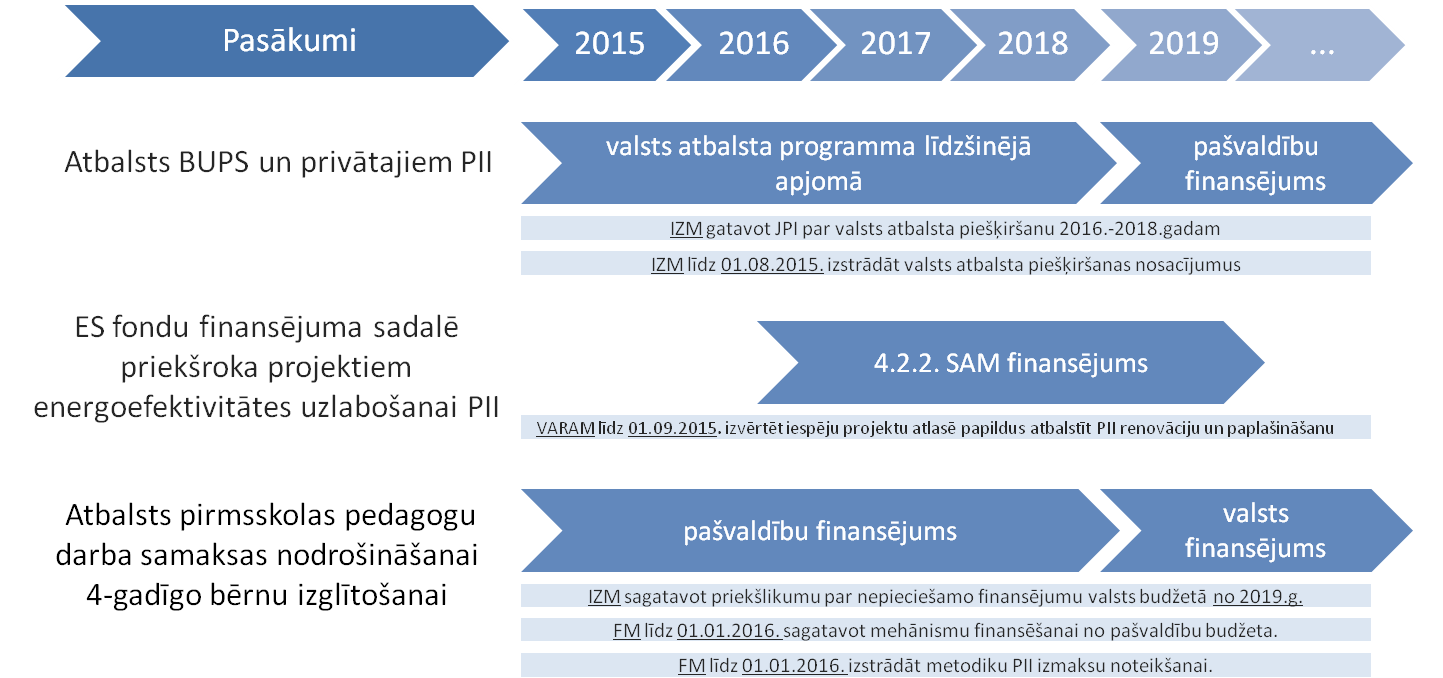 3
ETS programmas: tematiskais ietvars
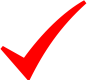 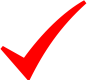 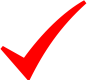 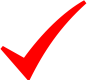 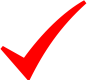 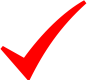 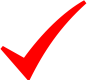 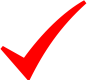 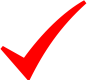 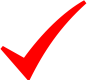 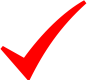 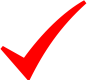 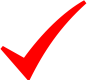 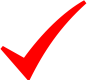 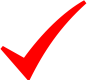 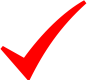 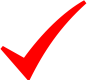 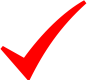 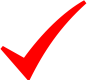 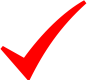 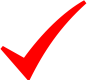 4
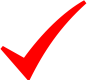 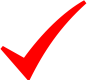 Eiropas teritoriālā sadarbība: programmu un projektu specifika
Starptautiskā Uzraudzības komiteja/Vadības komiteja (lēmumi par projektu apstiprināšanu)

Projekti tiek ieviesti uz starptautiskās sadarbības pamata, vienmēr veidojot partnerību starp vismaz divām dalībvalstīm/partnervalstīm

Projektu ieviešanas pamatprincipi:
kopējā projekta izstrāde,
kopējā pārvaldība (personāls)
kopējā finansēšana, 
kopējā īstenošana

Atbalsta gan "mīkstās" aktivitātes, gan ieguldījumu infrastruktūrā

Programmu un projektu ieviešana notiek angļu valodā
5
Latvijas - Lietuvas programma (1)
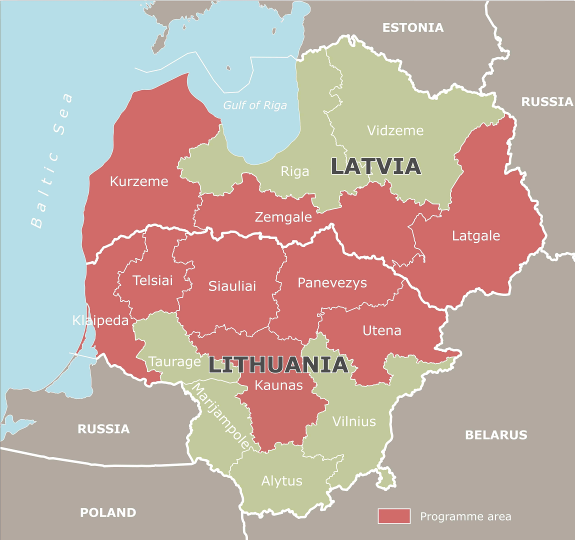 6
Latvijas - Lietuvas programma (2)
7
Latvijas - Lietuvas programma (3)
8
[Speaker Notes: Tematiskā mērķa “Nodarbinātība un atbalsts darbaspēka mobilitātei” ietvaros tiks veicināts atbalsts uzņēmējdarbības attīstībai (Kā programmas indikators uzņēmējdarbības attīstībai tiek sagaidīts Jaunizveidoto uzņēmumu skaita pieaugums, kā arī uzlabojot darbaspēka mobilitāti un prasmes (programmas indikators ir Izmaiņas personu skaitā, kas uzlabo prasmes atbilstoši darba tirgus prasībām .

* Pārrobežu ceļu rekonstrukcija tiks veikta iepriekš definētu projektu ietvaros. Ceļu rekonstrukciju Latvijā veiks Valsts akciju sabiedrība „Latvijas Valsts ceļi”, taču faktiskā labuma guvēji būs pierobežas pašvaldības. Programmā plānots veikt šādu Latvijas ceļu rekonstrukciju:
1) Bauska – Bērzi – Lietuvas robeža (7,185 km);
2) Jēkabpils – Nereta – Lietuvas robeža; Nereta –Sleķi (5,61km);
3) Ezere – Embute - Grobiņa – Lietuvas robeža (14,00 km).

Uzlabojamie ceļu posmi Lietuvā: - Ceļa klasifikācijas kods: 2912 Žeimeļi - Vileiši – Latvijas robeža; 0,0-5,1 km; garums 5,1 km; 2. investīciju prioritāte: īstenot pārrobežu darba tirgu integrāciju, tostarp pārrobežu mobilitāti, kopīgas nodarbinātības iniciatīvas vietējā mērogā, informatīvus un konsultatīvus pakalpojumus un kopīgu apmācību Konkrētais mērķis: palielināt darba iespējas, uzlabojot darbaspēka mobilitāti un prasmes Latvijas – Lietuvas Programmas 2014. – 2020. gadam dokumenta projekta versija 30/72 - Ceļa klasifikācijas kods: 3647 Pandēle – Suvainišķi – Latvijas robeža 13,3-18,3 km; garums 5 km; - Ceļa klasifikācijas kods: 163 Mažeiķi – Latvijas robeža 0,0- 9,19 km, garums 9,19 km]
Latvijas - Lietuvas programma (4)
9
Latvijas – Lietuvas - Baltkrievijas programma (1)
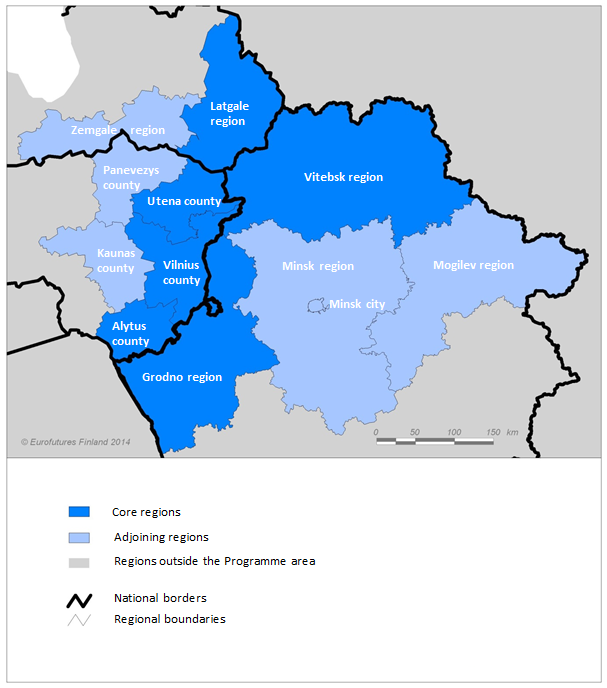 Latvijas – Lietuvas - Baltkrievijas programma (2)
Eiropas teritoriālā sadarbība: projektu partneri
valsts budžeta iestādes (piemēram, nozaru ministrijas, aģentūras)
no valsts budžeta daļēji finansētas atvasinātas publiskās personas un to izveidotās iestādes (piemēram, plānošanas reģioni, izglītības iestādes, zinātniskās institūcijas)
pašvaldības un to izveidotās iestādes
pašvaldību un valsts kapitālsabiedrības
biedrības un nodibinājumi
privātie uzņēmēji (tikai Centrālā Baltijas jūras reģiona un Baltijas jūras reģiona programmā)

Programmu līdzfinansējuma likme:
ar ERAF atbalstu īstenotas programmas:
Eiropas Reģionālās attīstības fonds (85%)
Finansējuma saņēmēja līdzekļi (15%)
ar EKI atbalstu īstenotas programmas
Eiropas Kaimiņattiecību instruments (90%)
Finansējuma saņēmēja līdzekļi (10%)
12
Eiropas teritoriālā sadarbība 2014-2020:  jauns tiesiskais ietvars
Eiropas Strukturālo un investīciju fondu mērķa “Eiropas teritoriālā sadarbība” programmu vadības likums (pieņemts 04.09.2014) 
Eiropas Kaimiņattiecību instrumenta programmu vadības likums (izstrādē)

MK noteikumi:
Nr.113 “Kārtība, kādā valsts budžetā plāno līdzekļus ETS programmu un projektu īstenošanai un veic maksājumus” (apstiprināti 03.03.2015.)  ;
Nr.124 “Kārtība, kādā tiek veikta ETS programmu finansēto projektu finanšu kontrole” (apstiprināti 10.03.2015.);
Nr.200 “Valsts budžeta līdzekļu piešķiršanas kārtība Eiropas Strukturālo un investīciju fondu mērķa “Eiropas teritoriālā sadarbība” programmu finansējuma saņēmējiem no Latvijas” (apstiprināti 22.04.2015);
Nr.319 „Kārtība, kādā publiskojama Eiropas Strukturālo un investīciju fondu mērķa "Eiropas teritoriālā sadarbība" programmu vadībā Latvijā iesaistīto institūciju informācija par programmu ietvaros apstiprinātajiem projektiem” (apstiprināti 16.06.2015);
Nr.526 “Kārtība, kādā sniedzami ziņojumi par ETS programmu finansēto projektu ieviešanā konstatētajām neatbilstībām un atgūstams programmas finansējums” (apstiprināti 15.09.2015).
13
Eiropas teritoriālā sadarbība: valsts budžeta finansējuma saņēmēji
100% apmērā (priekšfinansējums un līdzfinansējums):
plānošanas reģioni
nozaru ministrijas un to padotības iestādes
valsts kapitālsabiedrības, kas pilda valsts deleģētas funkcijas

5% apmērā (līdzfinansējums) – pieprasīt no VARAM:
pašvaldības un to izveidotās iestādes
biedrības un nodibinājumi
pašvaldību un valsts kapitālsabiedrības, kas nepilda valsts deleģētas funkcijas

N.B.: Attiecas uz visām ETS iekšējām programmām!
14
Informācija par Eiropas teritoriālās sadarbības programmām
www.varam.gov.lv ==> Fondi un investīcijas ==> Eiropas Teritoriālā sadarbība 2014-2020 http://www.varam.gov.lv/lat/fondi/ets_1420/?doc=16884

Programmu mājas lapas:
Latvijas - Lietuvas pārrobežu sadarbības programma:
http://www.latlit.eu/
 
Latvijas – Lietuvas – Baltkrievijas pārrobežu sadarbības programma:
http://www.enpi-cbc.eu/
Paldies par uzmanību!!!
Jautājumi???
Attīstības instrumentu departaments
Teritoriālās sadarbības nodaļa

vita.prokopovica@varam.gov.lv, tālr.: 67026471